CSC 2231: Parallel Computer Architecture and ProgrammingGPUs - 2
Prof. Gennady Pekhimenko
University of Toronto
Fall 2017
The content of this lecture is adapted from the slides of 
Tor Aamodt (UBC)
Course Agenda
Presenters, please, send me your slides
Course evaluations next week:
Please bring laptop, ipad, smartphone to do it in class (10-15 mins max)
Poster presentations:
Dec. 1st after class (I know it is a bit late…)
Different day (?)
2
Review #8
Sequoia: Programming the Memory Heirarchy
Kayvon Fatahalian et al., Supercomputing 2006

Due Nov. 24
3
Review #7 Results
4
GPGPUs vs. Vector Processors
Similarities at hardware level between GPU and vector processors.

(I like to argue) SIMT programming model moves hardest parallelism detection problem from compiler to programmer.
5
Part 1: Introduction to GPGPU Programming Model
6
GPGPU Programming Resources
Kirk and Hwu, Programming Massively Parallel Processors, Morgan Kaufmann, 2nd edition, 2014  (NOTE: 2nd edition includes coverage of OpenCL, C++AMP, and OpenACC)
7
GPU Compute Programming Model
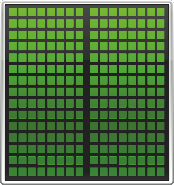 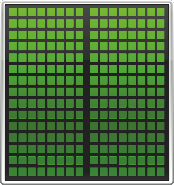 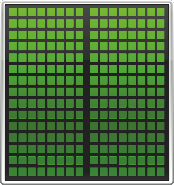 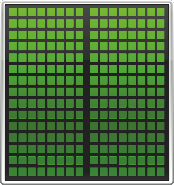 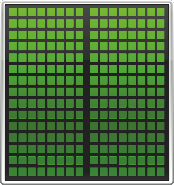 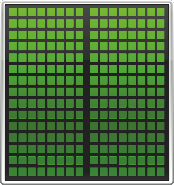 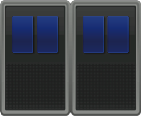 CPU                                             GPU
How is this system programmed (today)?
1.8
GPGPU Programming Model
+
CPU “Off-load” parallel kernels to GPU




Transfer data to GPU memory
GPU HW spawns threads 
Need to transfer result data back to CPU main memory
CPU
CPU
CPU
spawn
spawn
done
GPU
GPU
Time
9
CUDA/OpenCL Threading Model
CPU spawns fork-join style “grid” of parallel threads
kernel()
thread block N
thread block 0
thread block 1
thread grid
Spawns more threads than GPU can run (some may wait)
Organize threads into “blocks” (up to 1024 threads per block)
Threads can communicate/synchronize with other threads in block
Threads/Blocks have an identifier (can be 1, 2 or 3 dimensional)
Each kernel spawns a “grid” containing 1 or more thread blocks.
Motivation: Write parallel software once and run on future hardware
10
SIMT Execution Model
Programmers sees MIMD threads (scalar)
GPU bundles threads into warps (wavefronts) and runs them in lockstep on SIMD hardware
An NVIDIA warp groups 32 consecutive threads together (AMD wavefronts group 64 threads together)
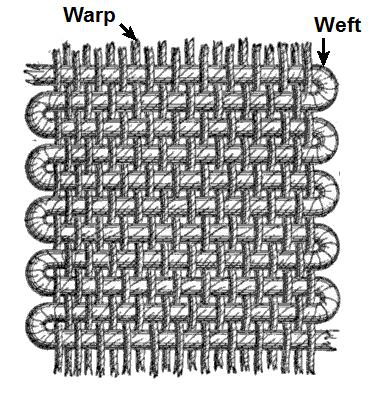 Aside: Why “Warp”?  In the textile industry, the term “warp” refers to “the threads stretched lengthwise in a loom to be crossed by the weft” [Oxford Dictionary].  
Jacquard Loom => Babbage’s Analytical Engine => … => GPU.
[https://en.wikipedia.org/wiki/Warp_and_woof]
1.11
SIMT Execution Model
A
T1
T2
T3
T4
B
T1
T2
T3
T4
C
T1
T2
D
T3
T4
E
T1
T2
T3
T4
Challenge:  How to handle branch operations when different threads in a warp follow a different path through program?
Solution: Serialize different paths.
foo[] = {4,8,12,16};
A: v = foo[threadIdx.x];
B: if (v < 10) 
C:    v = 0;
   else
D:    v = 10;
E: w = bar[threadIdx.x]+v;
Time
1.12
CUDA Syntax Extensions
Declaration specifiers
__global__ void foo(...);  // kernel entry point (runs on GPU)
__device__ void bar(...); // function callable from a GPU thread

Syntax for kernel launch
foo<<<500, 128>>>(...); // 500 thread blocks, 128 threads each

Built in variables for thread identification
dim3 threadIdx; dim3 blockIdx; dim3 blockDim;
1.13
Example: Original C Code
void saxpy_serial(int n, float a, float *x, float *y)  
{ 
	for (int i = 0; i < n; ++i)
     y[i] = a*x[i] + y[i]; 
} 

int main() {
  // omitted: allocate and initialize memory
  saxpy_serial(n, 2.0, x, y); // Invoke serial SAXPY kernel
  // omitted: using result
}
CUDA Code
__global__ void saxpy(int n, float a, float *x, float *y) {
   int i = blockIdx.x*blockDim.x + threadIdx.x;
   if(i<n) y[i]=a*x[i]+y[i];
} 

int main() {
  // omitted: allocate and initialize memory
  int nblocks = (n + 255) / 256;

  cudaMalloc((void**) &d_x, n);
  cudaMalloc((void**) &d_y, n);
  cudaMemcpy(d_x,h_x,n*sizeof(float),cudaMemcpyHostToDevice);
  cudaMemcpy(d_y,h_y,n*sizeof(float),cudaMemcpyHostToDevice);
  saxpy<<<nblocks, 256>>>(n, 2.0, d_x, d_y);
  cudaMemcpy(h_y,d_y,n*sizeof(float),cudaMemcpyDeviceToHost);
  // omitted: using result
}
Runs on GPU
OpenCL Code
__kernel void saxpy(int n, float a, __global float *x, __global float *y) {
   int i = get_global_id(0);
   if(i<n) y[i]=a*x[i]+y[i];
}

int main() {
  // omitted: allocate and initialize memory on host, variable declarations

  int nblocks = (n + 255) / 256;
  int blocksize = 256;

  clGetPlatformIDs(1, &cpPlatform, NULL);
  clGetDeviceIDs(cpPlatform, CL_DEVICE_TYPE_GPU, 1, &cdDevice, NULL);
  cxGPUContext = clCreateContext(0, 1, &cdDevice, NULL, NULL, &ciErr1);
  cqCommandQueue = clCreateCommandQueue(cxGPUContext, cdDevice, 0, &ciErr1);
  dx = clCreateBuffer(cxGPUContext, CL_MEM_READ_ONLY, sizeof(cl_float) * n, NULL, &ciErr1);
  dy = clCreateBuffer(cxGPUContext, CL_MEM_READ_WRITE, sizeof(cl_float) * n, NULL, &ciErr1);

  // omitted: loading program into char string cSourceCL
  cpProgram = clCreateProgramWithSource(cxGPUContext, 1, (const char **)&cSourceCL, &szKernelLength, &ciErr1);
  clBuildProgram(cpProgram, 0, NULL, NULL, NULL, NULL);
  ckKernel = clCreateKernel(cpProgram, “saxpy_serial”, &ciErr1);
  
  clSetKernelArg(ckKernel, 0, sizeof(cl_int), (void*)&n);
  clSetKernelArg(ckKernel, 1, sizeof(cl_float), (void*)&a);
  clSetKernelArg(ckKernel, 2, sizeof(cl_mem), (void*)&dx);
  clSetKernelArg(ckKernel, 3, sizeof(cl_mem), (void*)&dy);

  clEnqueueWriteBuffer(cqCommandQueue, dx, CL_FALSE, 0, sizeof(cl_float) * n, x, 0, NULL, NULL);
  clEnqueueWriteBuffer(cqCommandQueue, dy, CL_FALSE, 0, sizeof(cl_float) * n, y, 0, NULL, NULL);
  clEnqueueNDRangeKernel(cqCommandQueue, ckKernel, 1, NULL, &nblocks, & blocksize, 0, NULL, NULL);
  clEnqueueReadBuffer(cqCommandQueue, dy, CL_TRUE, 0, sizeof(cl_float) * n, y, 0, NULL, NULL);

  // omitted: using result
}
Runs on GPU
16
C++AMP Example Code
#include <amp.h>
using namespace concurrency;

int main() {
  // omitted: allocation and initialization of y and x
  array_view<int> xv(n, x); 
  array_view<int> yv(n, y); 
  parallel_for_each(yv.get_extent(), [=](index<1> i) restrict(amp) {
    yv[i] = a * xv[i] + yv[i];
  });
  yv.synchronize();
  // omitted: using result
}
Runs on GPU
OpenACC Example Code
void saxpy_serial(int n, float a, float *x, float *y)  
{ 
   #pragma acc kernels
   for (int i = 0; i < n; ++i) 
      y[i] = a*x[i] + y[i]; 
}
Runs on GPU
GPU Memory Address Spaces
GPU has three address spaces to support increasing visibility of data between threads: local, shared, global 
In addition two more (read-only) address spaces: Constant and texture.
19
Local (Private) Address Space
Each thread has own “local memory” (CUDA) “private memory” (OpenCL).
0x42
Note: Location at address 100 for thread 0 is different from location at address 100 for thread 1.

Contains local variables private to a thread.
20
Global Address Spaces
Each thread in the different thread blocks (even from different kernels) can access a region called “global memory” (CUDA/OpenCL). 

Commonly in GPGPU workloads threads write their own portion of global memory.  Avoids need for synchronization—slow; also unpredictable thread block scheduling.
thread block X
thread block Y
0x42
21
History of “global memory”
Prior to NVIDIA GeForce 8800 and CUDA 1.0, access to memory was through texture reads and raster operations for writing.

Problem: Address of memory access was highly constrained function of thread ID.

CUDA 1.0 enabled access to arbitrary memory location in a flat memory space called “global”
22
Example: Transpose (CUDA SDK)
__global__ void transposeNaive(float *odata, float* idata, int width, int height)
{
  int xIndex = blockIdx.x * TILE_DIM + threadIdx.x;  // TILE_DIM = 16
  int yIndex = blockIdx.y * TILE_DIM + threadIdx.y;

  int index_in  = xIndex + width * yIndex;
  int index_out = yIndex + height * xIndex;
  for (int i=0; i<TILE_DIM; i+=BLOCK_ROWS) { // BLOCK_ROWS = 16
    odata[index_out+i] = idata[index_in+i*width];
  }
}
NOTE: “xIndex”, “yIndex”, “index_in”, “index_out”, and “i” are in local memory 
             (local variables are register allocated but stack lives in local memory)
“odata” and “idata” are pointers to global memory
 (both allocated using calls to cudaMalloc -- not shown above)
23
“Coalescing” global accesses
Not same as CPU write combining/buffering:
Aligned accesses request single 128B cache blk




Memory Divergence:
128
255
ld.global r1,0(r2)
128
256
1024
1152
ld.global r1,0(r2)
24
Example: Transpose (CUDA SDK)
__global__ void transposeNaive(float *odata, float* idata, int width, int height)
{
  int xIndex = blockIdx.x * TILE_DIM + threadIdx.x;
  int yIndex = blockIdx.y * TILE_DIM + threadIdx.y;

  int index_in  = xIndex + width * yIndex;
  int index_out = yIndex + height * xIndex;
  for (int i=0; i<TILE_DIM; i+=BLOCK_ROWS) {
    odata[index_out+i] = idata[index_in+i*width];
  }
}
Assume height=16 and consider i=0:

Thread x=0,y=0 has xIndex=0, yIndex=0 so accesses odata[0]
Thread x=1,y=0 has xIndex=1, yIndex=0 so accesses odata[16]

Write to global memory highlighted above is not “coalesced”.
25
Redundant Global Memory Accesses
__global__ void matrixMul (float *C, float *A, float *B, int N)
{
  int xIndex = blockIdx.x * BLOCK_SIZE + threadIdx.x;
  int yIndex = blockIdx.y * BLOCK_SIZE + threadIdx.y;  

  float sum = 0;

  for (int k=0; k<N; i++) 
    sum += A[yIndex][k] * B[k][xIndex];

  C[yIndex][xIndex] = sum;  
}
E.g., both thread x=0,y=0 and thread x=32, y=0 access A[0][0] potentially causing two accesses to off-chip DRAM.  In general, each element of A and B is redundantly fetched O(N) times.
26
CSC 2231: Parallel Computer Architecture and ProgrammingGPUs - 2
Prof. Gennady Pekhimenko
University of Toronto
Fall 2017
The content of this lecture is adapted from the slides of 
Tor Aamodt (UBC)